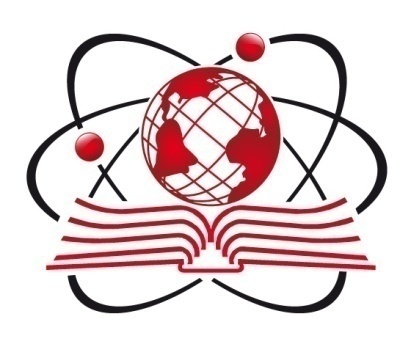 Национальный  центр  инноваций  в образовании
НЦИО
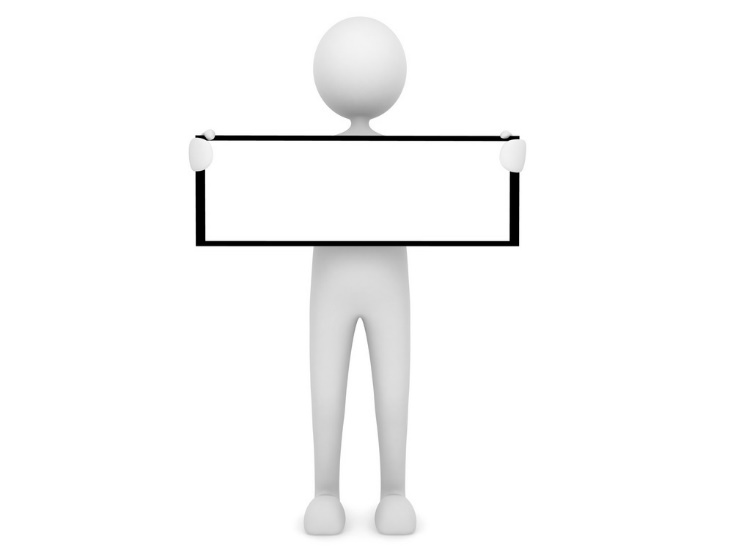 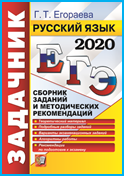 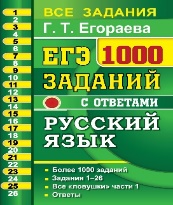 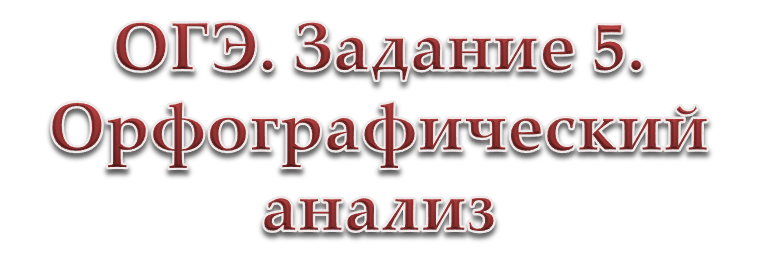 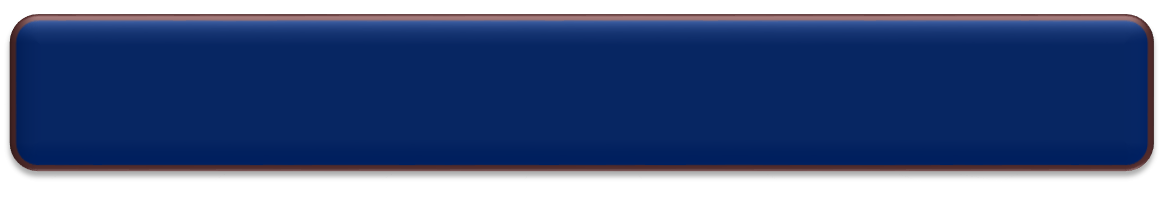 Инструкция 
по работе с тренажером
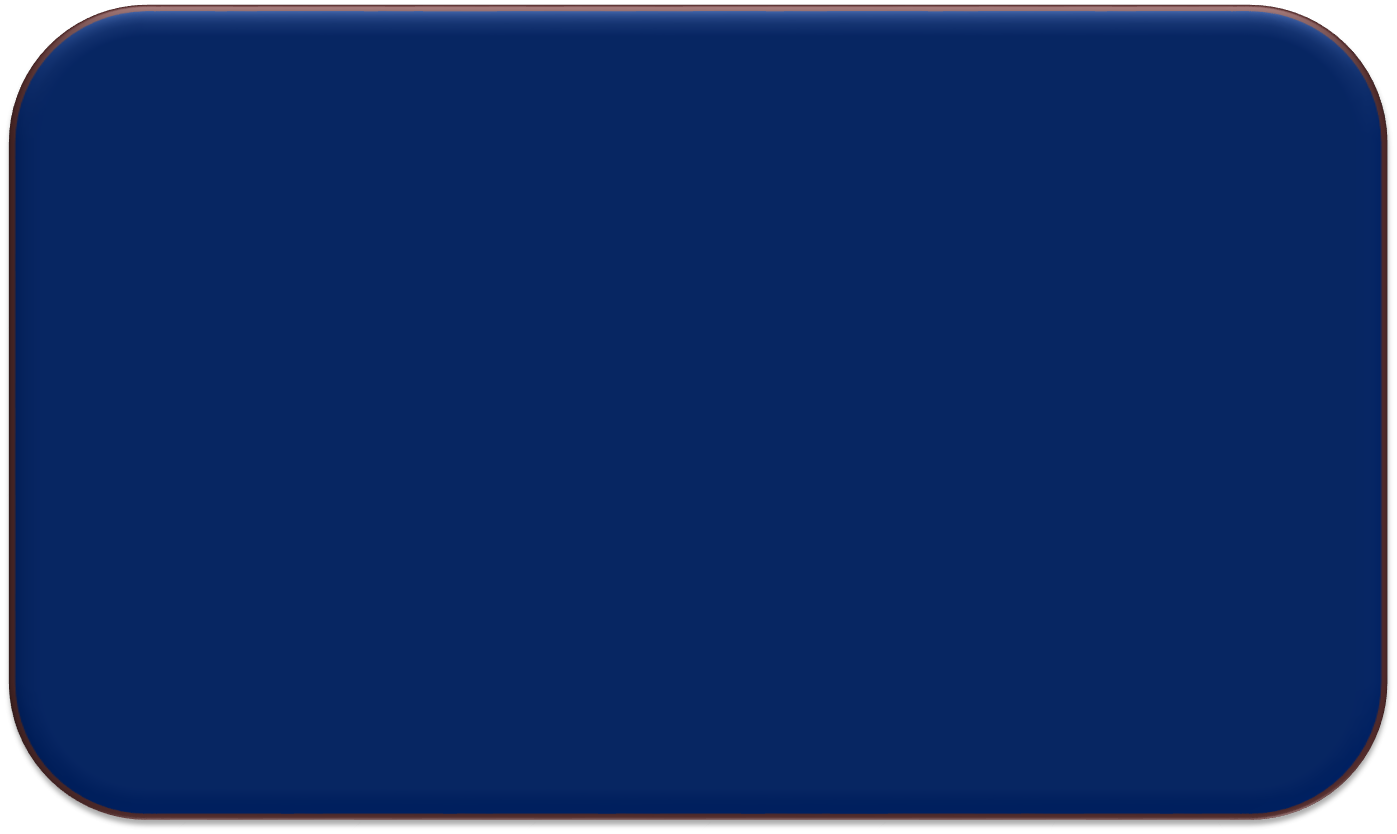 1. Учебный тренажер содержит 16 заданий формата 
задания 5  ОГЭ.

2. Каждое задание имеет 5 вариантов ответа. Нужно выбрать  один  правильный, нажав при этом на прямоугольник с выбранным вариантом ответа.

3. Если ответ верный, прямоугольник станет голубым

4. Если ответ неверный, прямоугольник станет зелёным

5. Прямоугольники-ответы активны ТОЛЬКО в слайд-шоу!
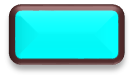 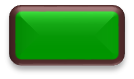 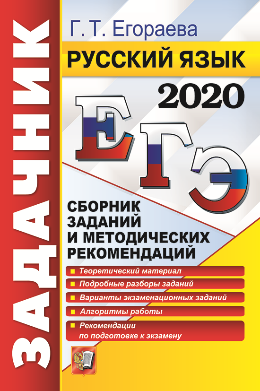 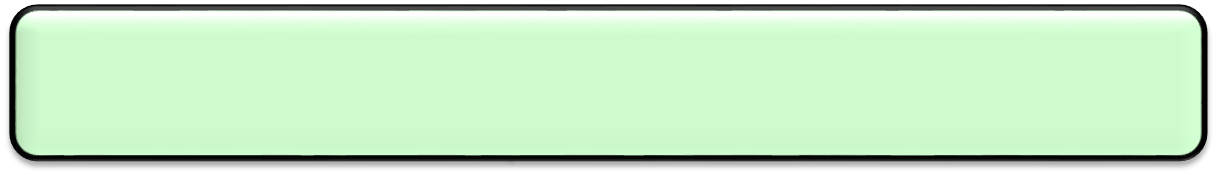 1. Укажите варианты ответов, в которых дано верное объяснение написания выделенного слова. Запишите номера этих ответов.
1) ВОССТАНИЕ — на конце приставки перед глухим согласным пишется буква С.

2) ПРОЧИТАНЫ (истории) — в краткой форме прилагательного всегда пишется одна буква Н.

3) ПРИЛОЖЕНИЕ — написание безударной чередующейся гласной в корне слова зависит от его лексического значения.

4) ПРИЛЕЧЬ — написание приставки определяется её значением — действие, совершённое не в полном объёме.

5) НЕГОДУЮЩИЙ — полное имя прилагательное, не употребляется без НЕ, поэтому пишется слитно.
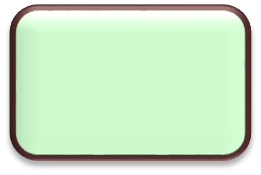 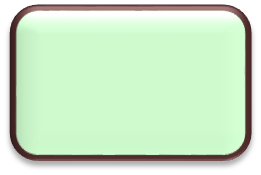 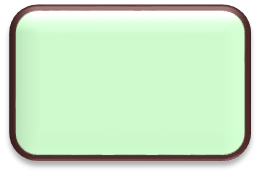 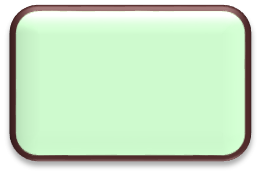 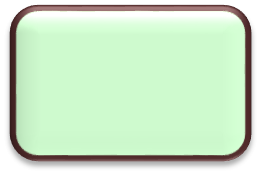 14
13
35
12
25
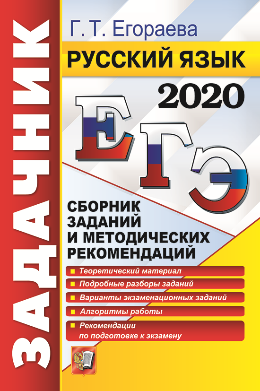 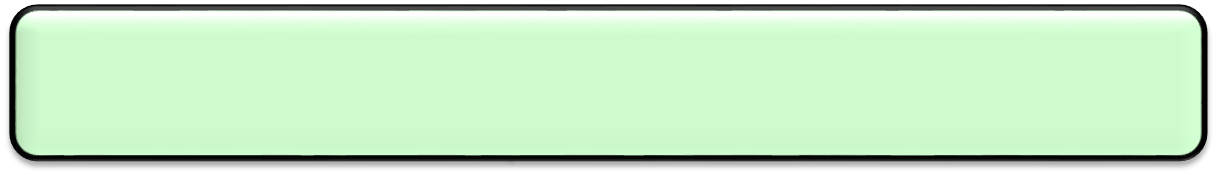 2. Укажите варианты ответов, в которых дано верное объяснение написания выделенного слова. Запишите номера этих ответов.
1) РЕШЁННАЯ (задача) — в суффиксах причастий, образованных от глаголов совершенного вида, пишется НН.

РЕКОМЕНДОВАЛ — правописание суффикса зависит от формы настоящего или будущего времени глагола 1 лица единственного числа.

КРУГЛОЛИЦЫЙ — в корне слов после Ц пишется Ы.

АККОМПАНЕМЕНТ — написание безударной гласной в корне проверяется подбором однокоренного слова, в котором проверяемая гласная находится в ударном слоге.

5)	 НЕ ОТВЕТИВ — НЕ с глаголом пишется раздельно.
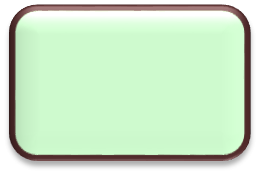 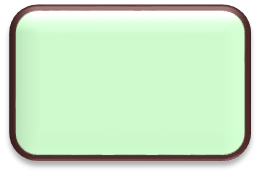 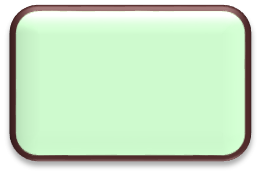 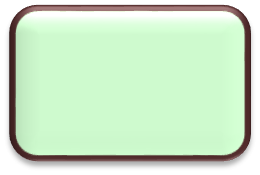 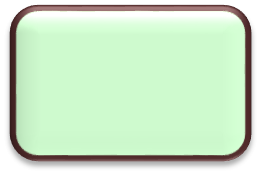 34
25
14
12
15
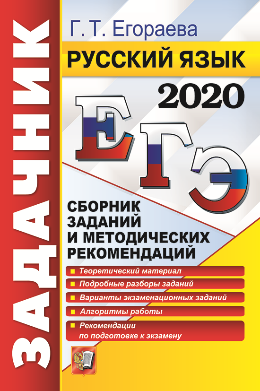 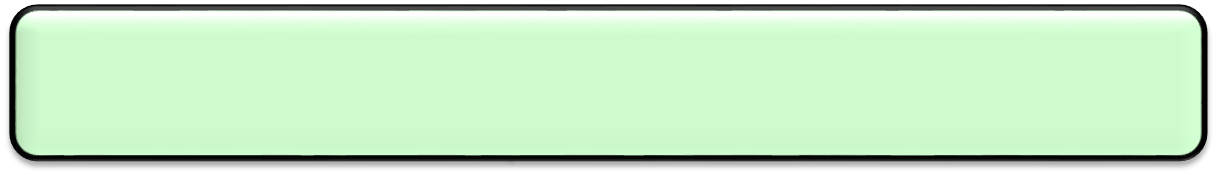 3. Укажите варианты ответов, в которых дано верное объяснение написания выделенного слова. Запишите номера этих ответов.
УВЛЕКАТЕЛЬНЫЙ — написание безударной гласной Е в корне проверяется подбором однокоренного слова, в котором проверяемая гласная находится в ударном слоге.

ПРЕГРАДИТЬ — написание приставки определяется её значением, близким к значению слова очень.

ВАЛЯНАЯ (обувь) — в прилагательных, образованных от существительных с помощью суффикса -ЯН-, пишется одна буква Н.

КИРПИЧОМ — в суффиксе имени существительного после шипящего под ударением пишется буква О.

5)	 НЕ ВСЯКИЙ — с определительными местоимениями НЕ пишется раздельно.
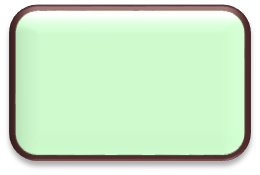 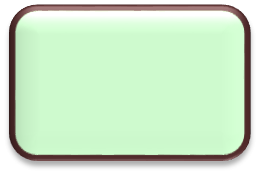 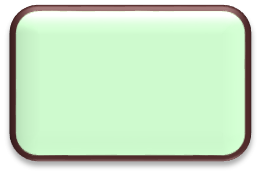 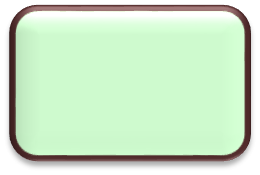 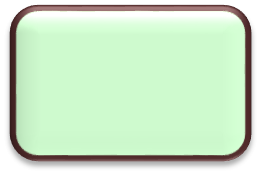 15
24
12
34
35
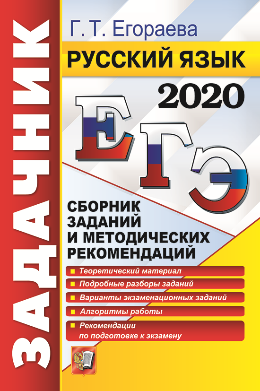 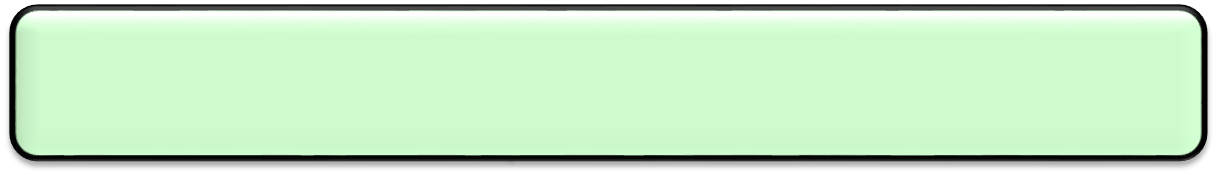 4. Укажите варианты ответов, в которых дано верное объяснение написания выделенного слова. Запишите номера этих ответов.
РАЗМЫШЛЯЕШЬ — в форме повелительного наклонения глагола после шипящего пишется Ь.

НЕКОГДА — в приставке отрицательного местоимения в безударном положении пишется гласная Е.

ГОРЯЧО (любить) — под ударением в суффиксе наречий после шипящей пишется О.

ОТРЕЗАТЬ — на конце приставки перед глухим согласным пишется буква Т.

5) СЪЕШЬ — после шипящих в повелительном наклонении глагола пишется Ь.
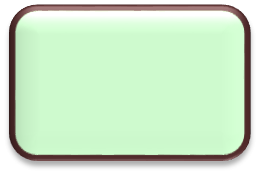 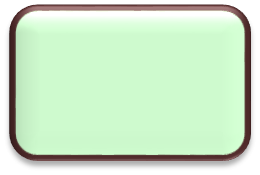 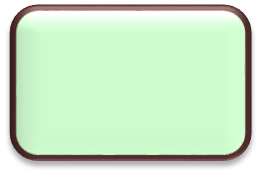 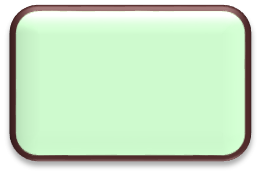 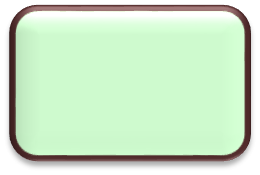 23
25
35
13
34
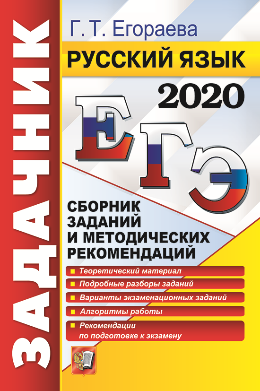 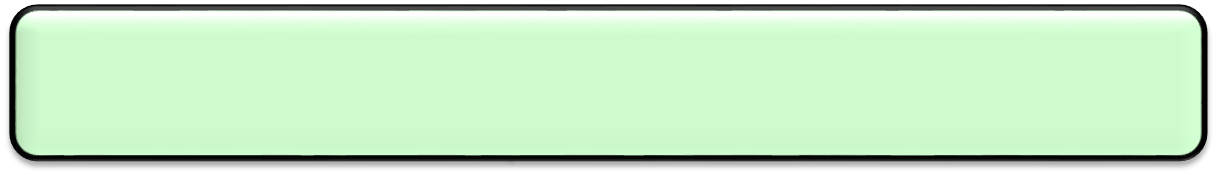 5. Укажите варианты ответов, в которых дано верное объяснение написания выделенного слова. Запишите номера этих ответов.
ПРЕДЫНФАРКТНЫЙ — после русской приставки, оканчивающейся на согласный, в корне пишется буква Ы.
	
(отнюдь) НЕ ЛАСКОВО — раздельное написание частицы НЕ с прилагательным определяется наличием частицы ОТНЮДЬ.

НЕ ДОЛЖЕН — НЕ пишется раздельно с краткими причастиями.

РАССМОТРИШЬ — в безударном личном окончании глагола II спряжения пишется буква И.

5) ПИЛЯЩИЙ (дрова) — в суффиксе действительного причастия настоящего времени, образованного от глагола I спряжения, пишется буква Я.
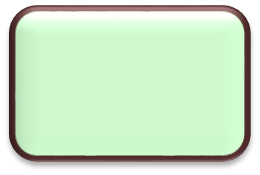 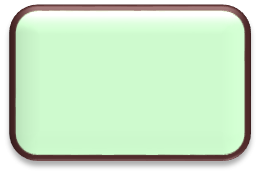 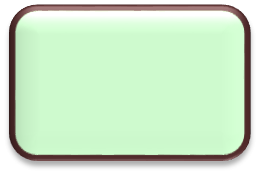 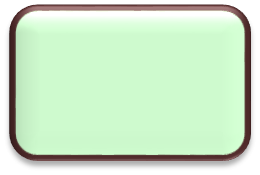 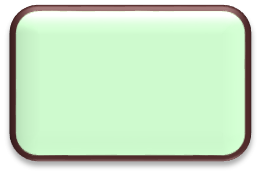 13
14
34
24
12
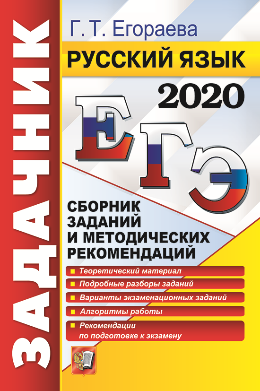 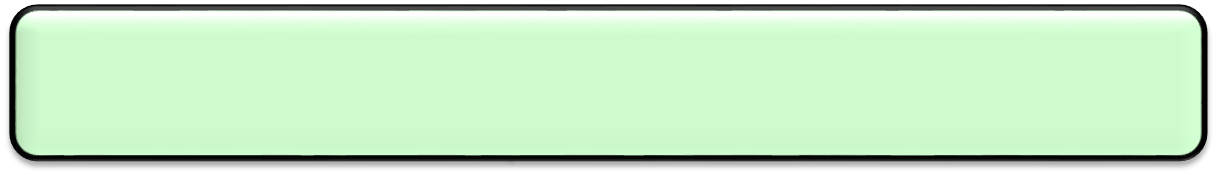 6. Укажите варианты ответов, в которых дано верное объяснение написания выделенного слова. Запишите номера этих ответов.
(речи) ТОРЖЕСТВЕННЫ — в наречии пишется столько же Н, сколько и в слове, от которого оно образовано.

СЪЁЖИТЬСЯ — разделительный Ъ знак пишется после приставки, оканчивающейся на согласный, перед гласной Ё.

ПАЛИСАДНИК — в корне с чередующейся гласной в безударной позиции пишется буква И.

НЕ ГОТОВ — краткое прилагательное, не имеющее полной формы, с НЕ пишется раздельно.

5) (дом) НАПОДОБИЕ (замка) — производный союз, пишется слитно.
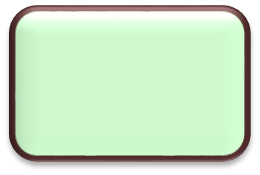 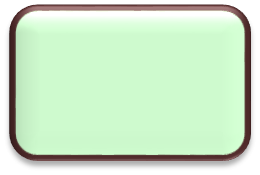 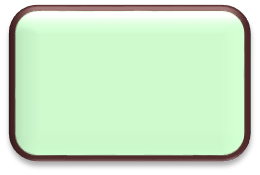 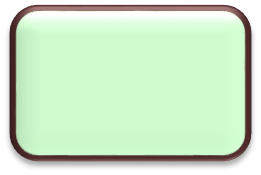 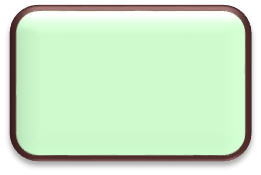 15
45
24
34
12
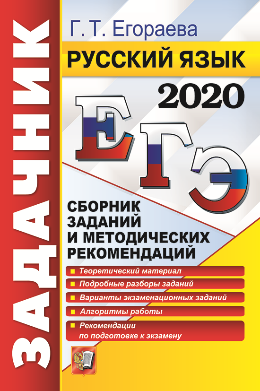 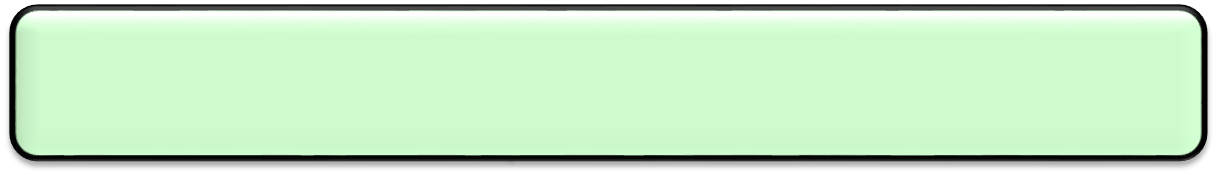 7. Укажите варианты ответов, в которых дано верное объяснение написания выделенного слова. Запишите номера этих ответов.
УГОВАРИВАТЬ — правописание суффикса зависит от того, что в форме 1 лица единственного числа настоящего времени суффикс -ИВА- не изменяется.

ЗАМУЖ — в кратком имени прилагательном с основой на шипящий Ь не пишется.

ЕЖОВЫЙ — в корне имени прилагательного после шипящей под ударением пишется О.

ВЫРОВНЕННАЯ (площадка) — написание безударной гласной в корне определяется лексическим значением слова — ровный, гладкий.

5)	 ВО-ПЕРВЫХ — имя прилагательное образовано от основы порядкового числительного приставочно-суффиксальным способом, поэтому пишется через дефис.
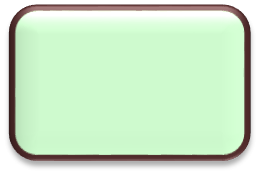 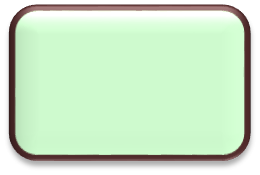 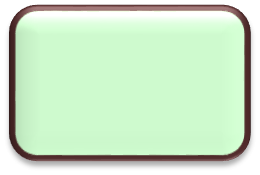 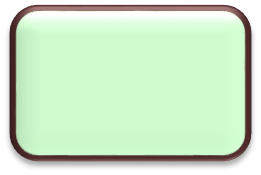 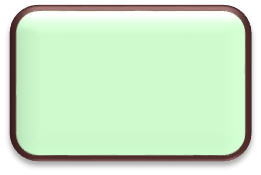 15
14
12
34
45
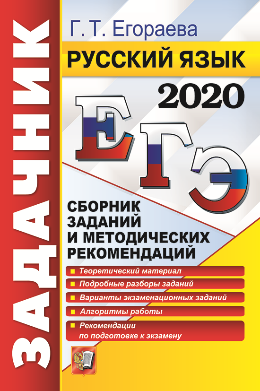 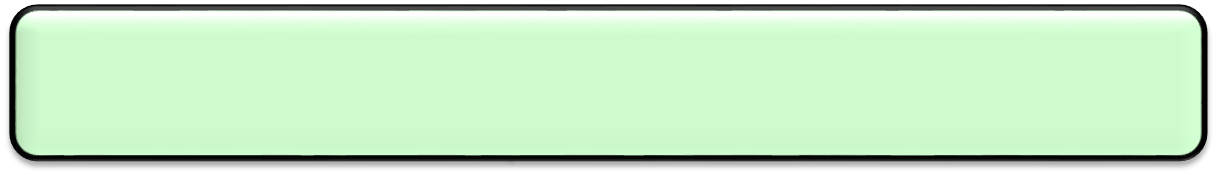 8. Укажите варианты ответов, в которых дано верное объяснение написания выделенного слова. Запишите номера этих ответов.
РОСИСТЫЙ — написание безударной чередующейся гласной О в корне слова определяется буквой С, которая стоит после этой гласной.

УНИЖЕННЫЙ — в суффиксе действительного причастия прошедшего времени, образованного от глагола при помощи суффикса -ЕНН-, пишется буква Е.

НЕ РАЗРЕШЕНО — НЕ с глаголом пишется раздельно.

РАСКАЯВШИЙСЯ — перед суффиксом -ВШ- действительного причастия прошедшего времени, образованного от основы глагола прошедшего времени, оканчивающейся на -Я, пишется буква Я.

ОБЪЯСНЕНИЕ — разделительный Ъ пишется после приставки, оканчивающейся на согласный, перед гласной Я.
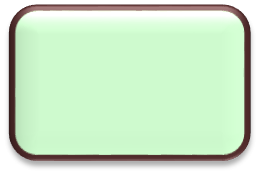 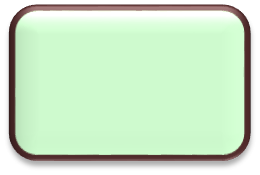 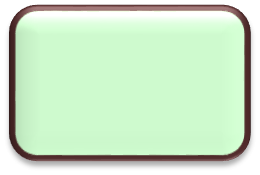 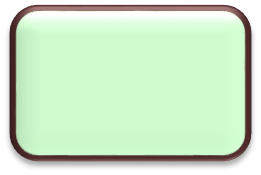 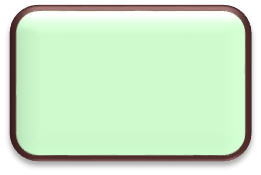 15
45
12
34
14
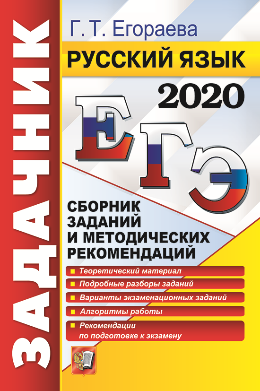 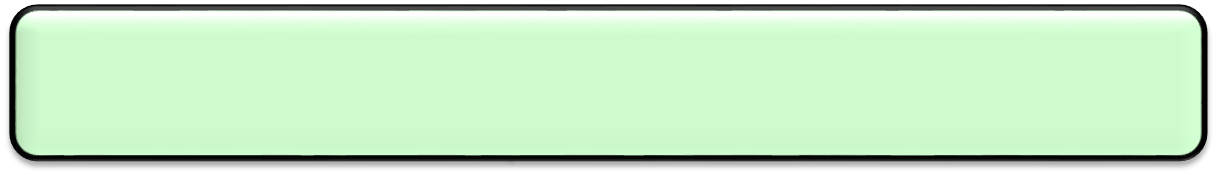 9. Укажите варианты ответов, в которых дано верное объяснение написания выделенного слова. Запишите номера этих ответов.
НЕ СМОЛКАЮЩИЙ (с самого утра) — страдательное причастие настоящего времени пишется с НЕ раздельно, так как имеет зависимые слова.

НАДЕЯЛСЯ — перед суффиксом -Л- формы прошедшего времени глагола пишется буква Я, так как это глагол I спряжения.

ЕСТЕСТВЕННЫЙ — в имени прилагательном, образованном от имени существительного с основой на -Н при помощи суффикса -Н-, пишется две буквы Н.

МАЛО-ПОМАЛУ — дефисное написание сложного прилагательного определяется его образованием путём повторения однокоренных слов.

ПРЕЛОМИТЬ — написание приставки определяется её значением, близким к значению приставки ПЕРЕ-.
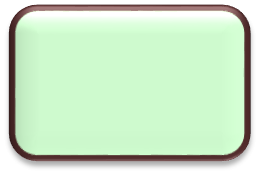 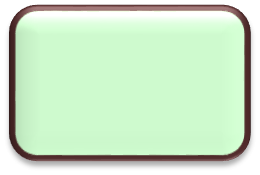 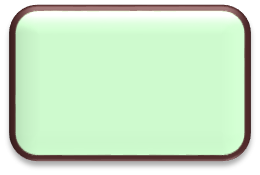 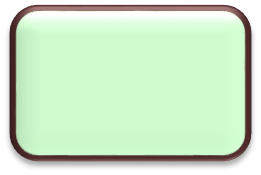 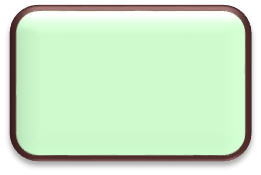 25
45
14
34
15
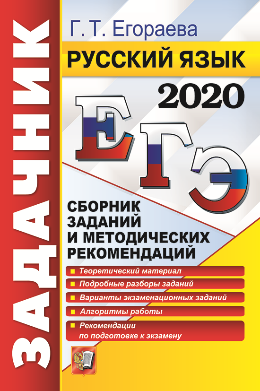 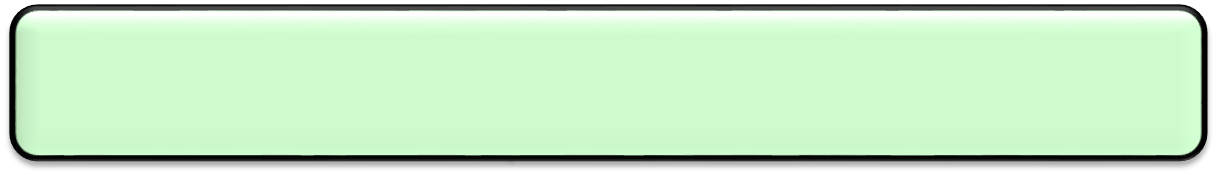 10. Укажите варианты ответов, в которых дано верное объяснение написания выделенного слова. Запишите номера этих ответов.
ДАЧА — в форме родительного падежа множественного числа этого имени существительного после шипящего не пишется Ь.

ПРИБАВЛЯТЬ — написание приставки определяется её значением — неполнота действия.

НЕВИДИМЫЙ — в суффиксе страдательного причастия прошедшего времени, образованного от глагола I спряжения, пишется буква И.

НЕ СМУТИВШИСЬ — НЕ с деепричастием пишется раздельно.

НЕРАСПЕЧАТАННОЕ (письмо) — имя прилагательное пишется с НЕ слитно, так как нет противопоставления с союзом А и слов, усиливающих отрицание.
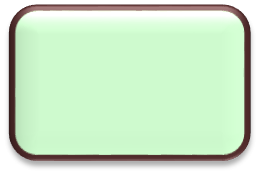 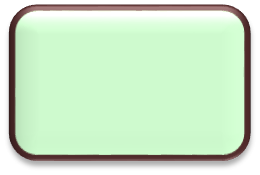 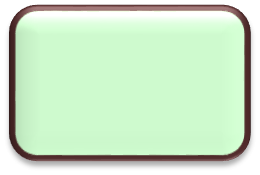 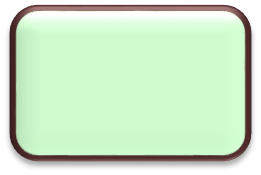 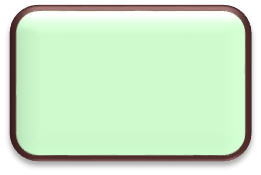 23
14
34
45
15
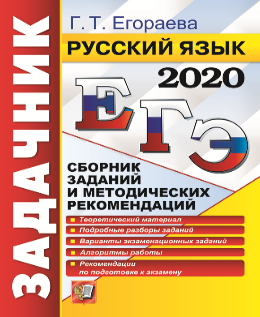 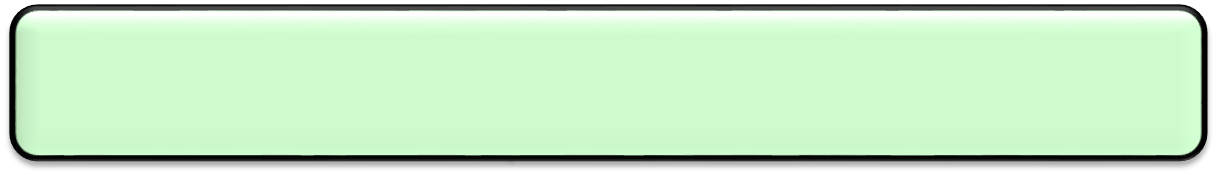 11. Укажите варианты ответов, в которых дано верное объяснение написания выделенного слова. Запишите номера этих ответов.
РЕЮЩИЙ (флаг) — в суффиксе действительного причастия настоящего времени, образованного от глагола II спряжения, пишется буква Ю.

ИЗРЕДКА — наречие образовано от основы имени прилагательного приставочно-суффиксальным способом при помощи приставки ИЗ- и суффикса -А.


3)	 ВАРЕННЫЙ (в кастрюле обед) — в суффиксе -ЕНН- отглагольного имени прилагательного пишется две буквы Н.

ПРОТИРАТЬ — написание безударной гласной в корне проверяется подбором однокоренного слова, в котором проверяемая гласная находится в ударном слоге.

НЕМЕЦКИЙ — в относительном прилагательном, образованном от существительного с основой на -Ц, пишется суффикс -К.
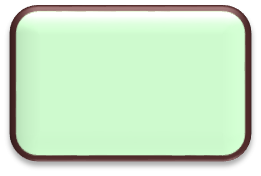 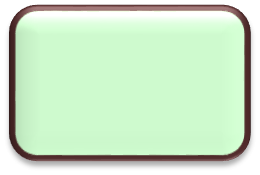 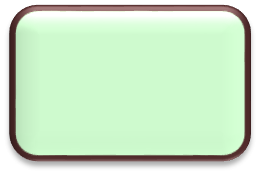 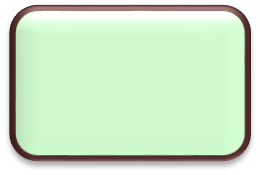 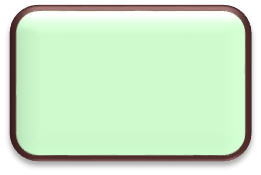 13
12
25
34
45
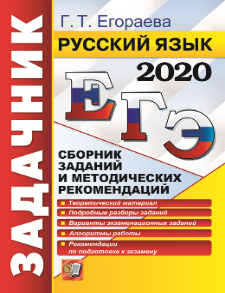 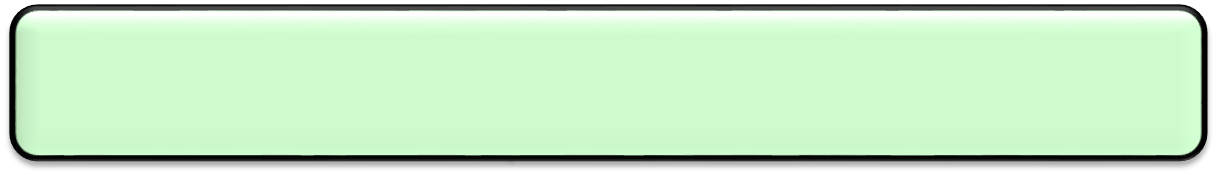 12. Укажите варианты ответов, в которых дано верное объяснение написания выделенного слова. Запишите номера этих ответов.
НЕГЛУБОКАЯ, (но широкая река) — имя прилагательное, пишется с НЕ слитно, так как можно заменить синонимом «мелкая», противопоставления с союзом А нет.

ОЗАДАЧЕННЫЙ — в действительном причастии прошедшего времени пишется суффикс -ЕНН-.

ПО-ВОЛЧЬИ — наречие образовано от основы имени прилагательного приставочно-суффиксальным способом с помощью приставки ПО- и суффикса -И, поэтому пишется через дефис.

КТО-ЛИБО — имя существительное с частицей -ЛИБО пишется через дефис.

ТКАНАЯ (скатерть) — в суффиксе краткого причастия пишется одна буква Н.
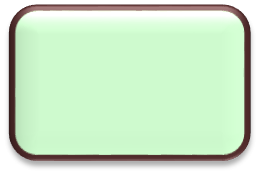 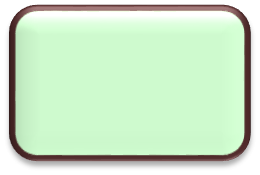 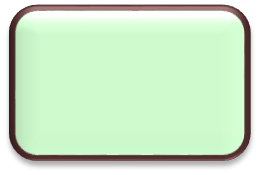 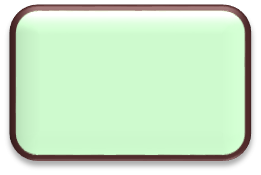 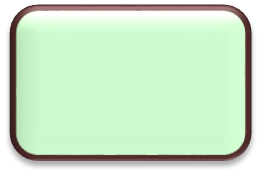 12
45
34
13
24
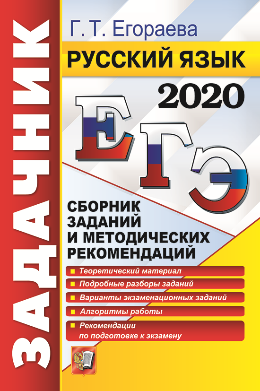 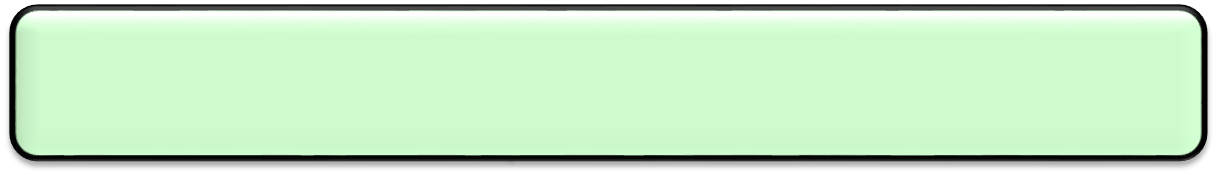 13. Укажите варианты ответов, в которых дано верное объяснение написания выделенного слова. Запишите номера этих ответов.
КОНСПЕКТИРОВАТЬ — написание безударной гласной Е в корне проверяется подбором однокоренного слова, в котором проверяемая гласная находится в ударном слоге.

НИЗКИЙ — в качественном имени прилагательном, имеющем краткую форму, пишется суффикс -К-.

(никому) НЕ ИЗВЕСТНЫЙ — имя прилагательное с НЕ пишется раздельно, так как имеет зависимое слово.

4)	 СИНИЦЫН — в окончании имени прилагательного после Ц пишется буква Ы.

НЕ УСЛЫШАВ — НЕ с глаголом пишется раздельно.
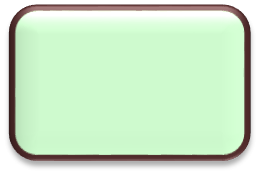 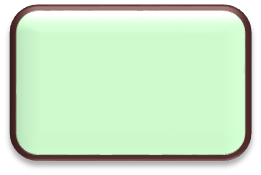 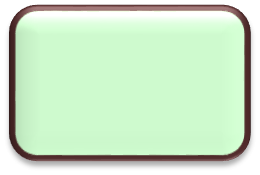 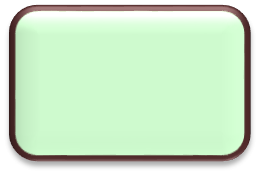 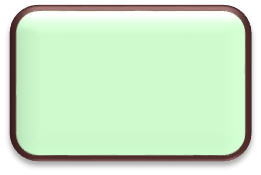 45
15
34
12
35
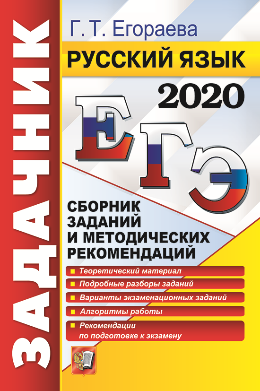 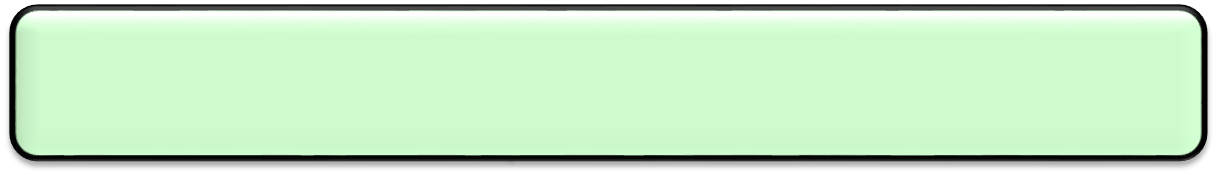 14. Укажите варианты ответов, в которых дано верное объяснение написания выделенного слова. Запишите номера этих ответов.
НАСТЕЖЬ — в наречии буква Ь указывает на мягкость предшествующего согласного.

 ДЫШАЩИЙ — действительное причастие настоящего времени образовано от глагола I спряжения.

 (всё) ПУСТЫННО — в суффиксе наречия на -О пишется столько же Н, сколько и в слове, от которого оно образовано.

4) ПРОБИРАТЬСЯ — написание безударной чередующейся гласной в корне слова определяется наличием после корня суффикса -А-.

 КВАШЕНАЯ капуста — в отглагольном прилагательном пишется одна буква Н.
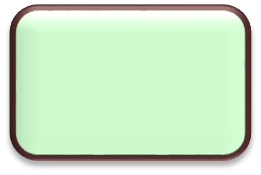 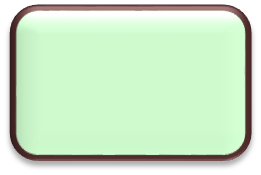 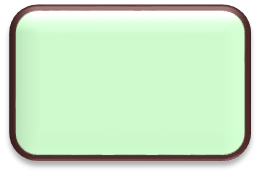 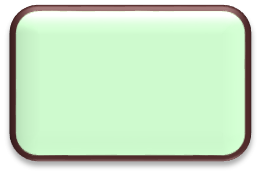 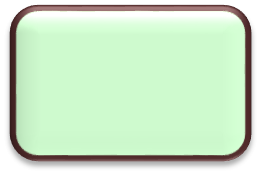 45
34
14
12
23
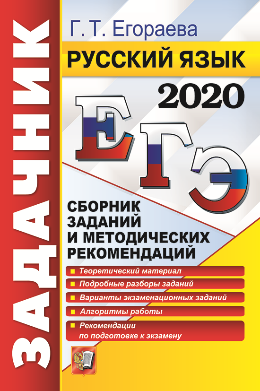 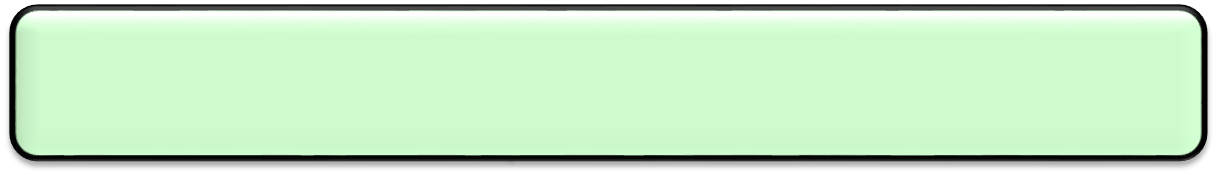 15. Укажите варианты ответов, в которых дано верное объяснение написания выделенного слова. Запишите номера этих ответов.
КОСОЙ (взгляд) — написание безударной гласной О в корне проверяется однокоренным словом, в котором проверяемая гласная находится в ударном слоге.

БЕРЁЗОНЬКА — в имени существительном суффикс -ОНЬК- пишется после мягких согласных.

В ПРОДОЛЖЕНИИ (романа) — производный предлог с временным значением пишется раздельно.

ПРОЖОРЛИВЫЙ — в суффиксе имени существительного после шипящего под ударением пишется буква О.

(вещи) СОБРАНЫ — в кратком страдательном причастии пишется одна буква Н.
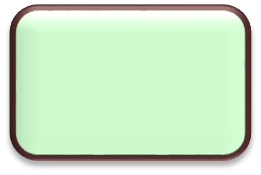 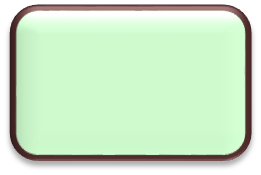 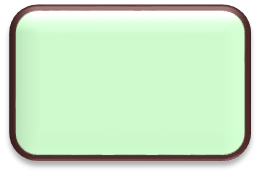 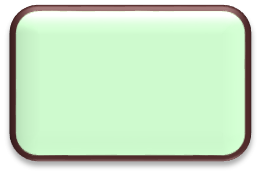 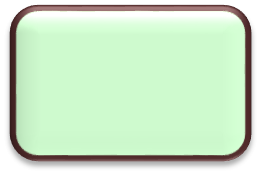 15
34
35
12
14
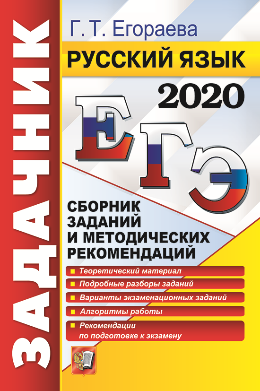 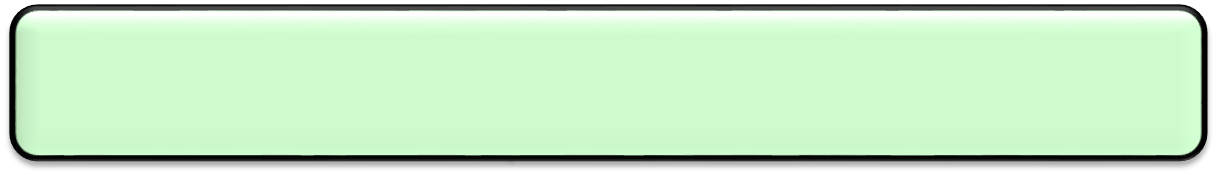 16. Укажите варианты ответов, в которых дано верное объяснение написания выделенного слова. Запишите номера этих ответов.
МАТРОССКИЙ — суффикс -СК- пишется в качественных прилагательных.

НЕ СДЕЛАННАЯ (вовремя) — полное страдательное причастие прошедшего времени с НЕ пишется раздельно, так как есть зависимое слово.

ОДНАКО ЖЕ — союз ЖЕ пишется раздельно.

МЕДИНСТИТУТ — после иноязычной приставки в корне пишется И.

ЛАЯВШИЙ — в действительном причастии прошедшего времени пишется буква Я, так как оно образовано от основы неопределённой формы глагола, оканчивающейся на -Я.
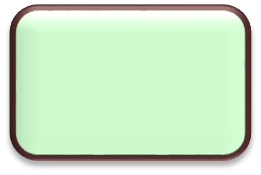 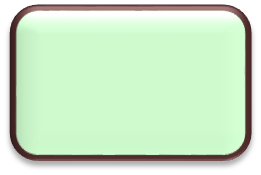 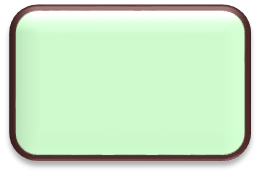 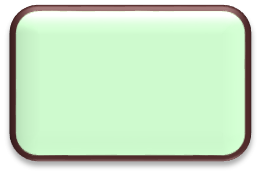 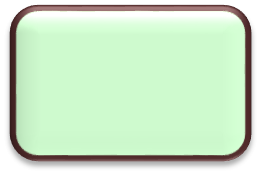 25
34
24
12
23
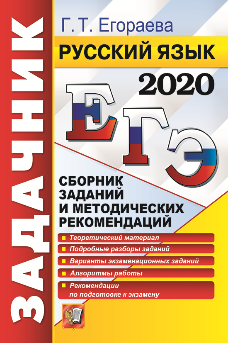 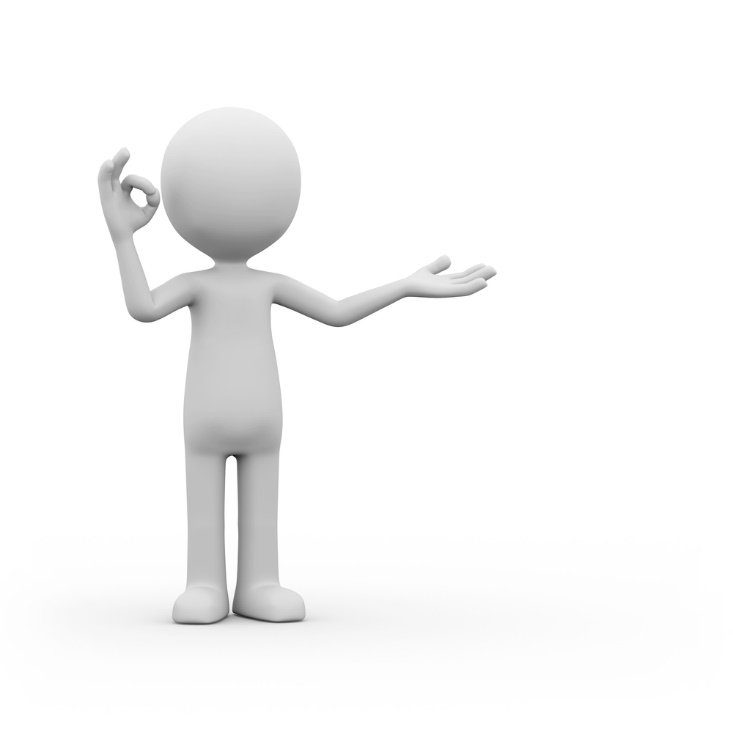 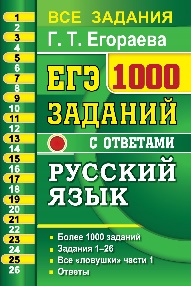 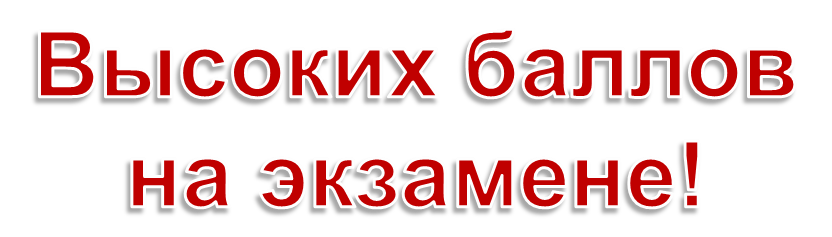 Егораева Г.Т., руководитель департамента методологии АНО НЦИО, Москва